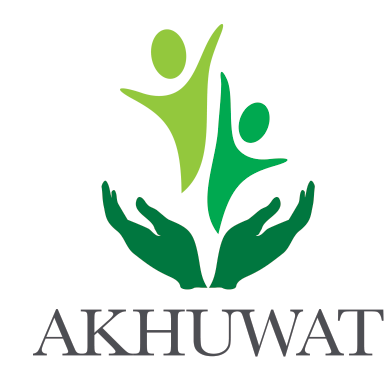 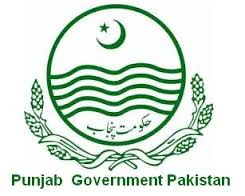 Interest Free Agriculture E-Credit SchemeBYDr. Amjad Saqib08-11-2016
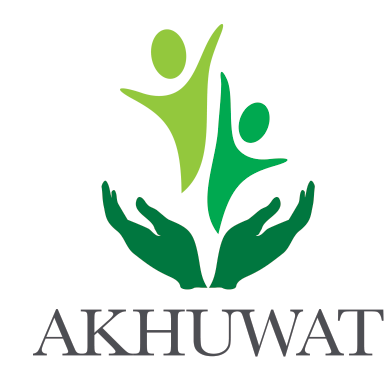 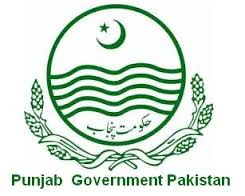 Background of Project
The Government of Punjab (GoPb) has taken an initiative to promote the wellbeing of  small farmers, having land holding up to 2.5 Acres, through provision of interest free loans. The objective of the Interest Free Agriculture E-Credit Scheme is to increase the outreach of formal and digital financial services to ensure financial inclusion.
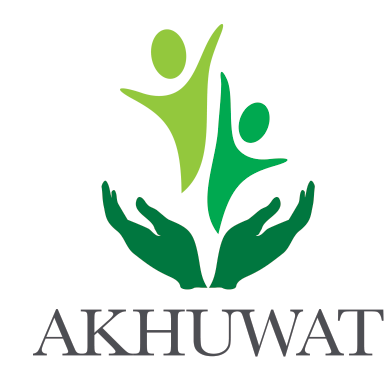 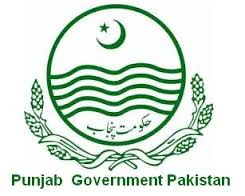 Salient Features
Available in all districts of Punjab.
Farmers having land holding of up to 2.5 acres.
Tenants and sharecroppers are also eligible for Interest Free Loans.
The applicant farmer/Tenant/share cropper should be the resident of same village where the land is located.
30%  farmers may have existing lending relations with financial institutions whereas 70 % would be fresh borrowers.
Service charges of SPO shall be borne by Government of Punjab. 
Loans will be awarded on social or personal guarantees.
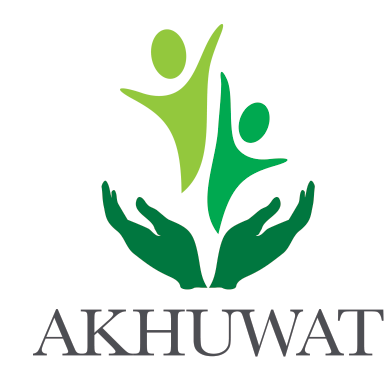 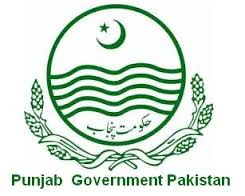 Loan Process 
for 
Agri E-Credit Scheme
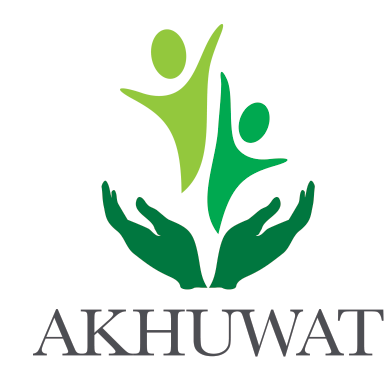 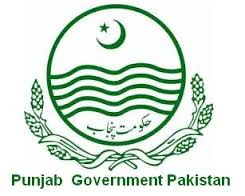 Loan Process for 
Agri. E-Credit Scheme
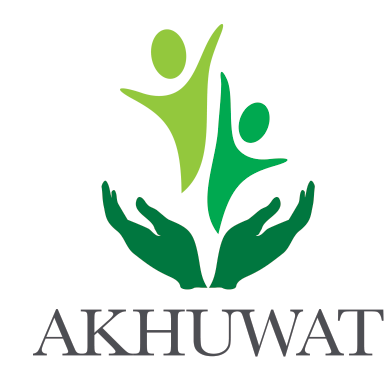 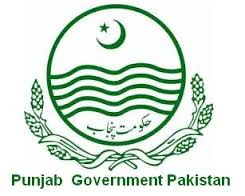 Funds Flow
for 
Agri E-Credit Scheme
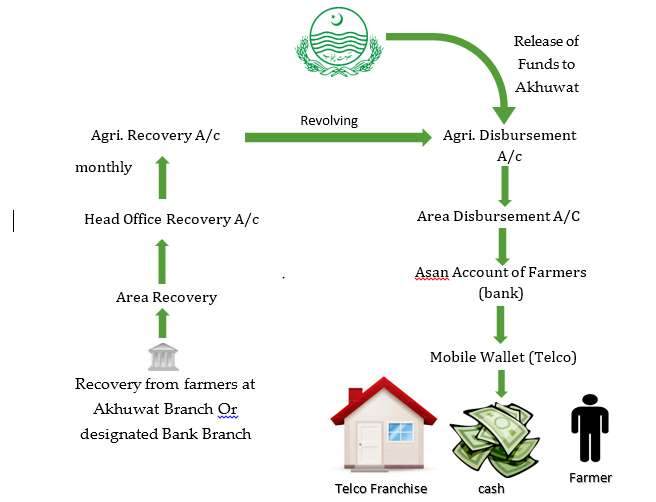 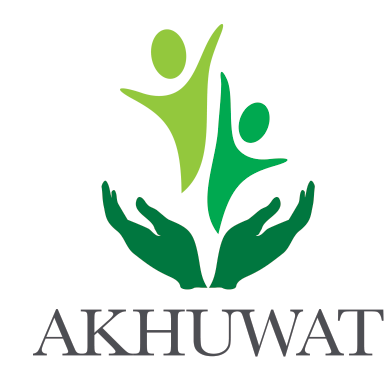 Public Private Partnership
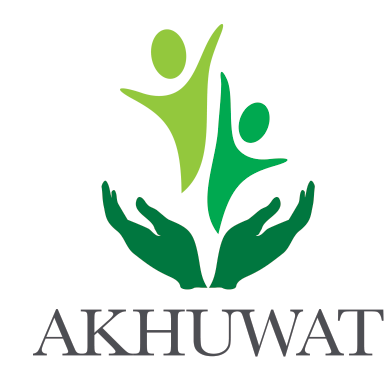 Public Private Partnerships
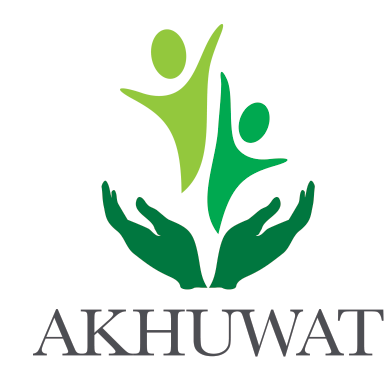 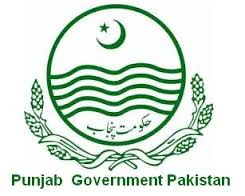 Salient Features
First ever interest free loans projects on such scale.
Loan size ranges from Rs. 10,000 to Rs. 50,000.
Loans are given for businesses and setting small enterprise only.
Graduates of PVTC, TEVTA and technical/vocational institutions are preferred.
Loans are disbursed in mosques/church to ensure transparency and participation.
There is no mark-up or interest on these loans.
Loans are disbursed in 450 locations of 60 districts of the province.
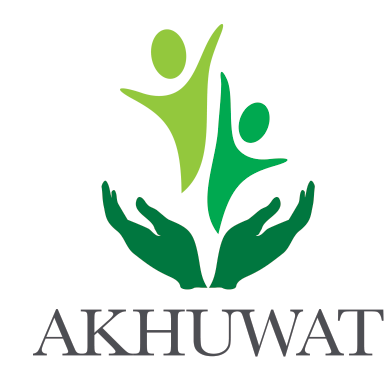 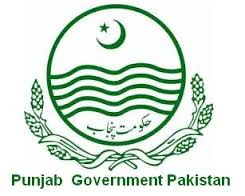 Salient Features
Loans are given after due scrutiny and appraisal according to an eligibility criterion, on first come first serve basis.
More than 1,400,000 loans have been disbursed so far.
This is the largest interest free small loans scheme in Pakistan jointly ventured by a Government agency and a civil society organization.
Total funds released so far: Rs. 10 billion
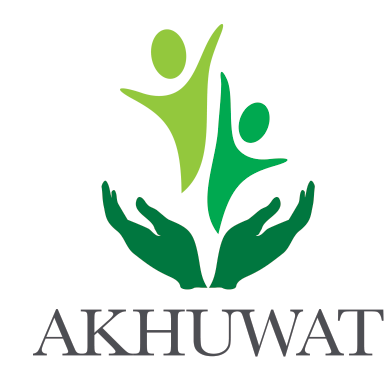 Progress Report of CMSES- Punjab
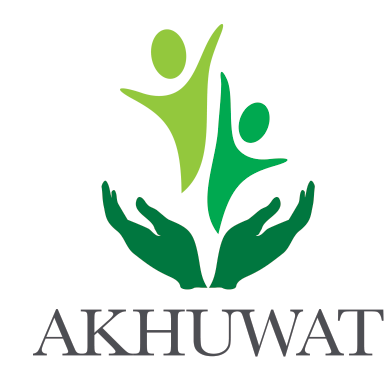 Akhuwat Branches
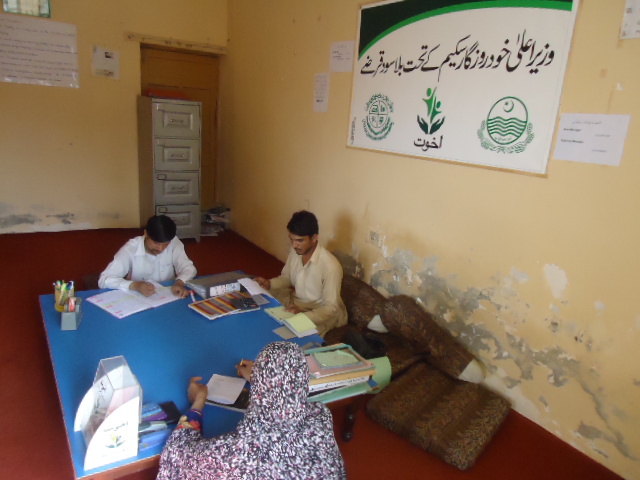 Picture of  Rajanpur Branch, Rajanpur
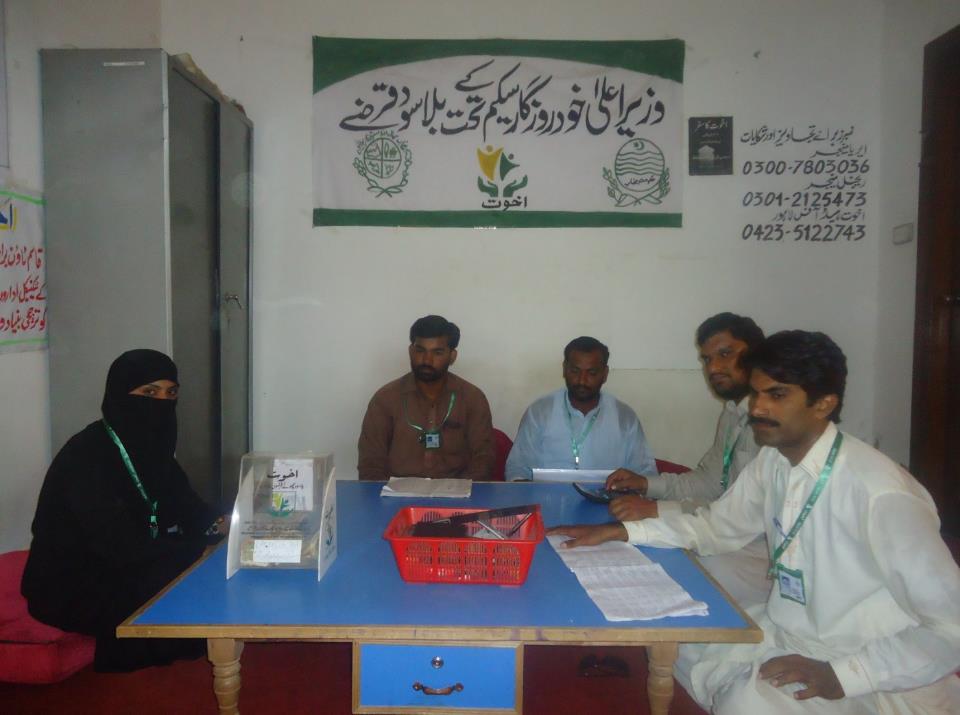 Picture of  Bahwalpur Qasim Town Branch, Bahawalpur
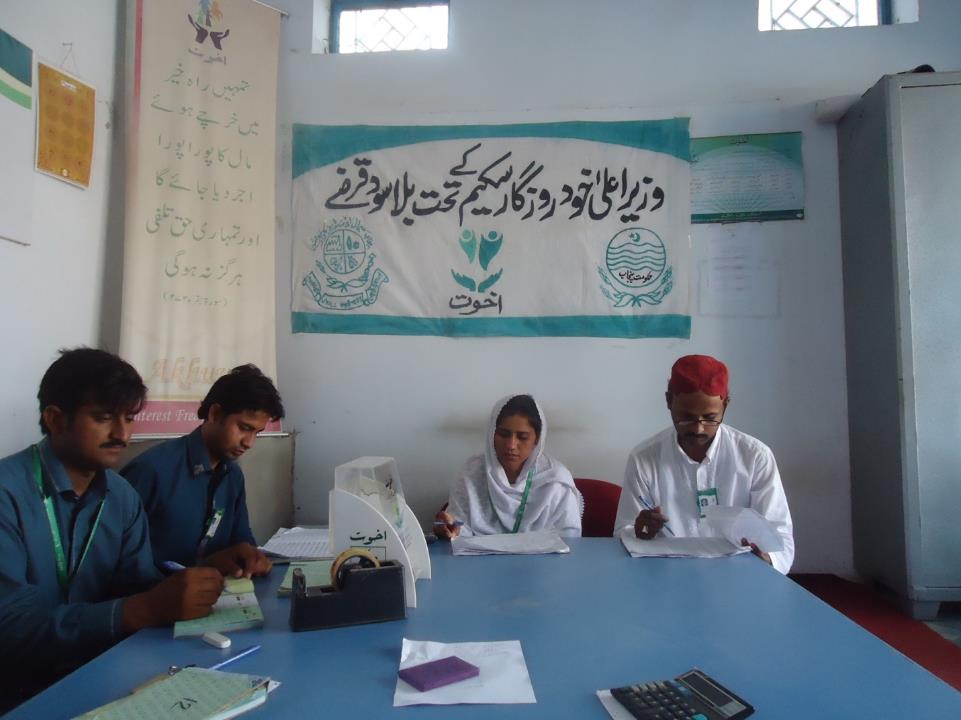 Picture of  Jahania Branch, Khanewal
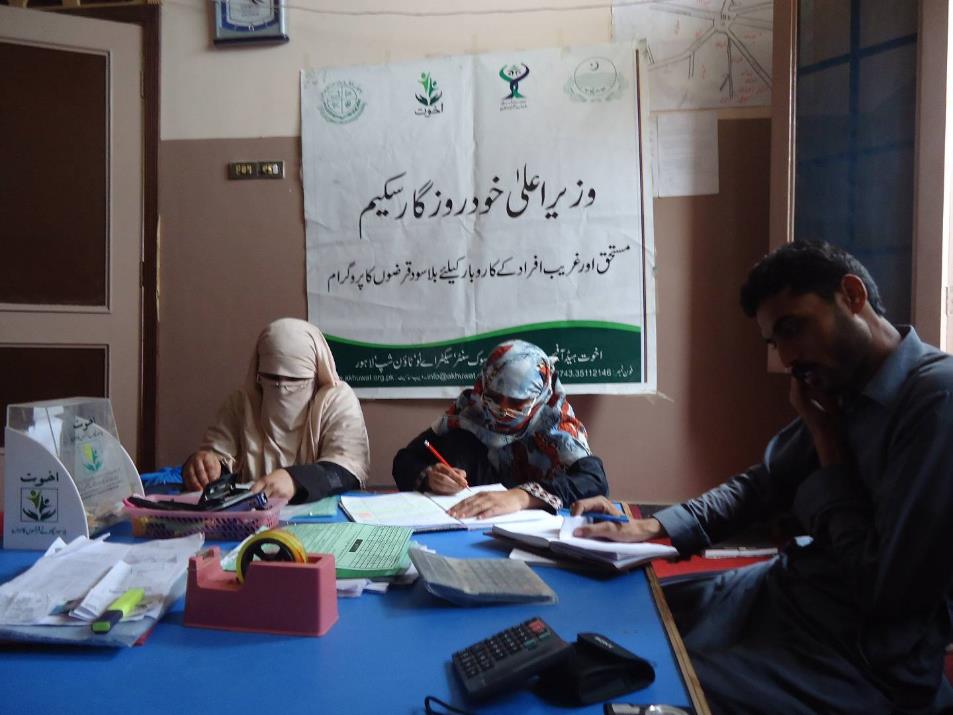 Picture of  D.G Khan Branch
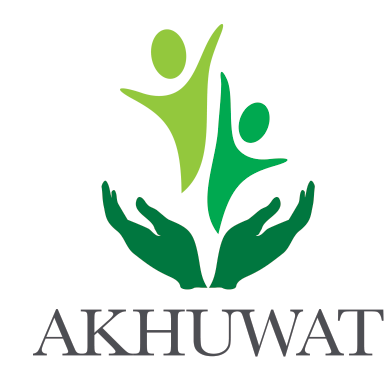 Beneficiaries of Akhuwat
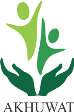 Bicycle Repair
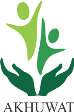 Sewing & Tailoring
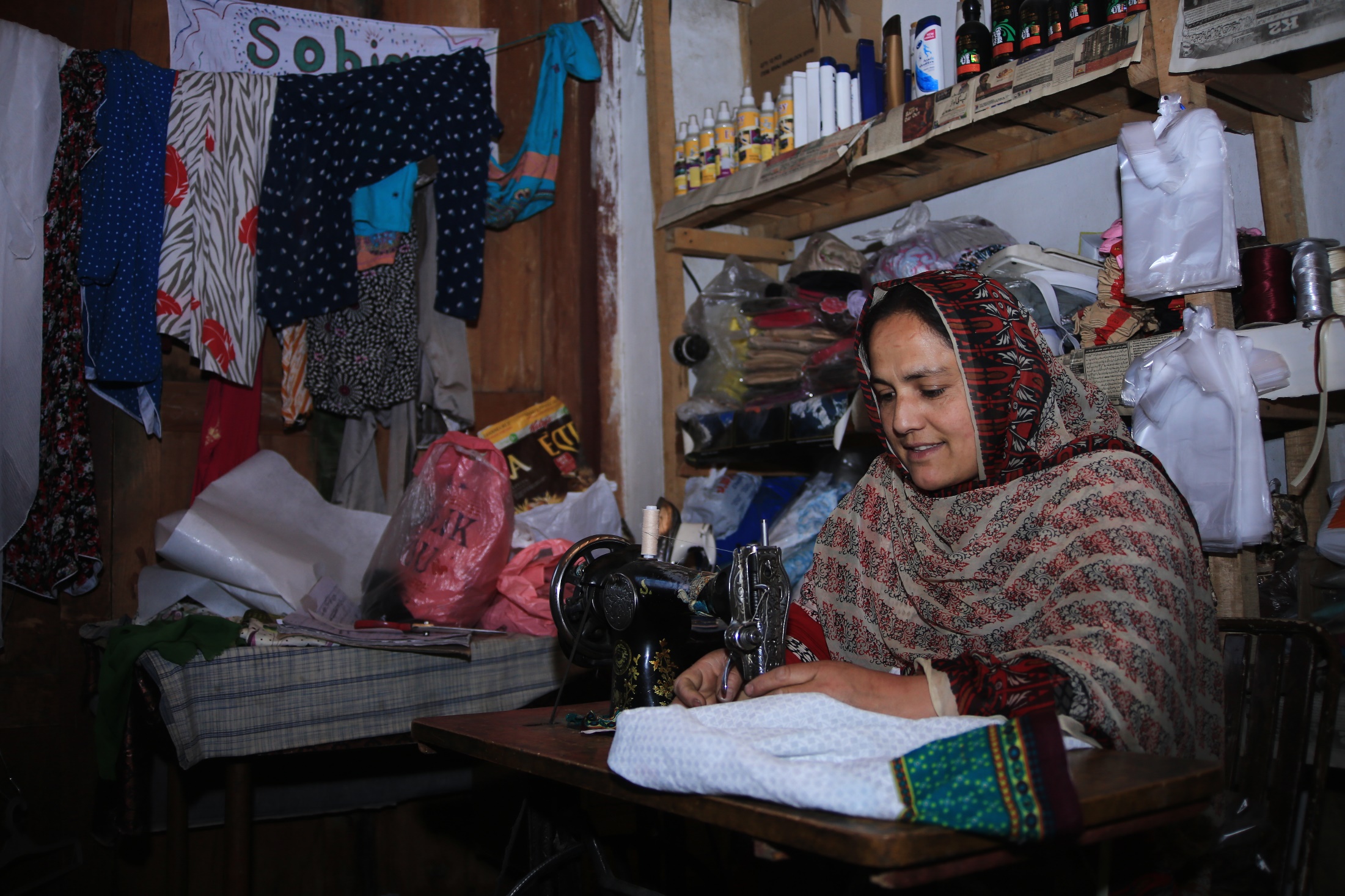 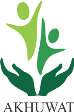 Carpenter
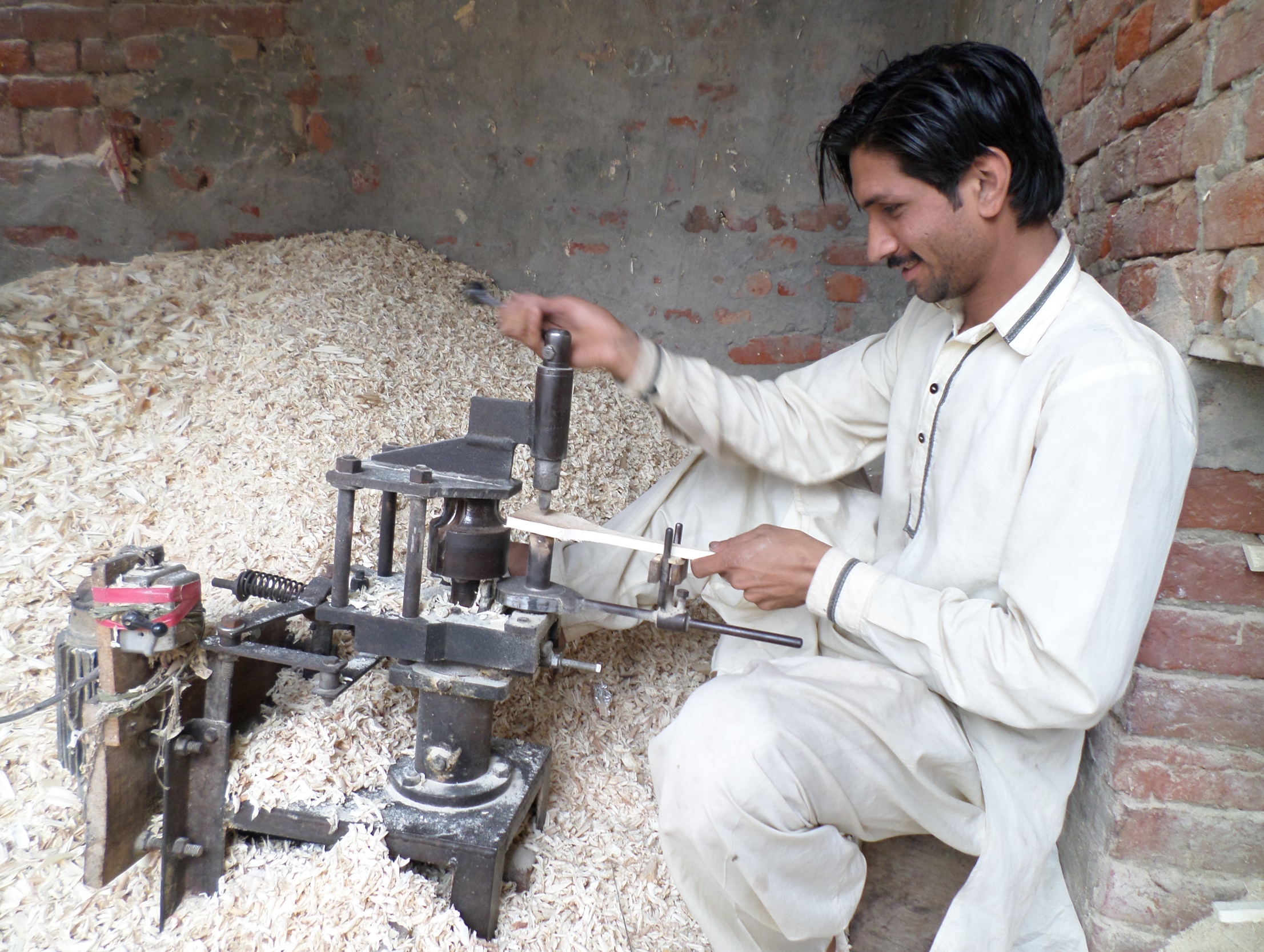 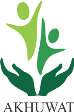 Vegetable Stall
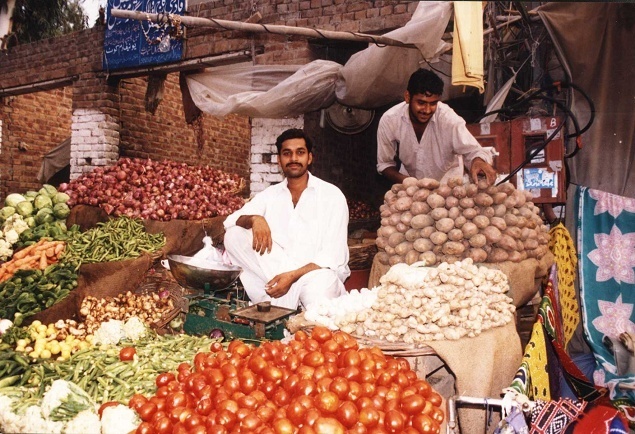 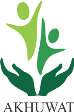 Production
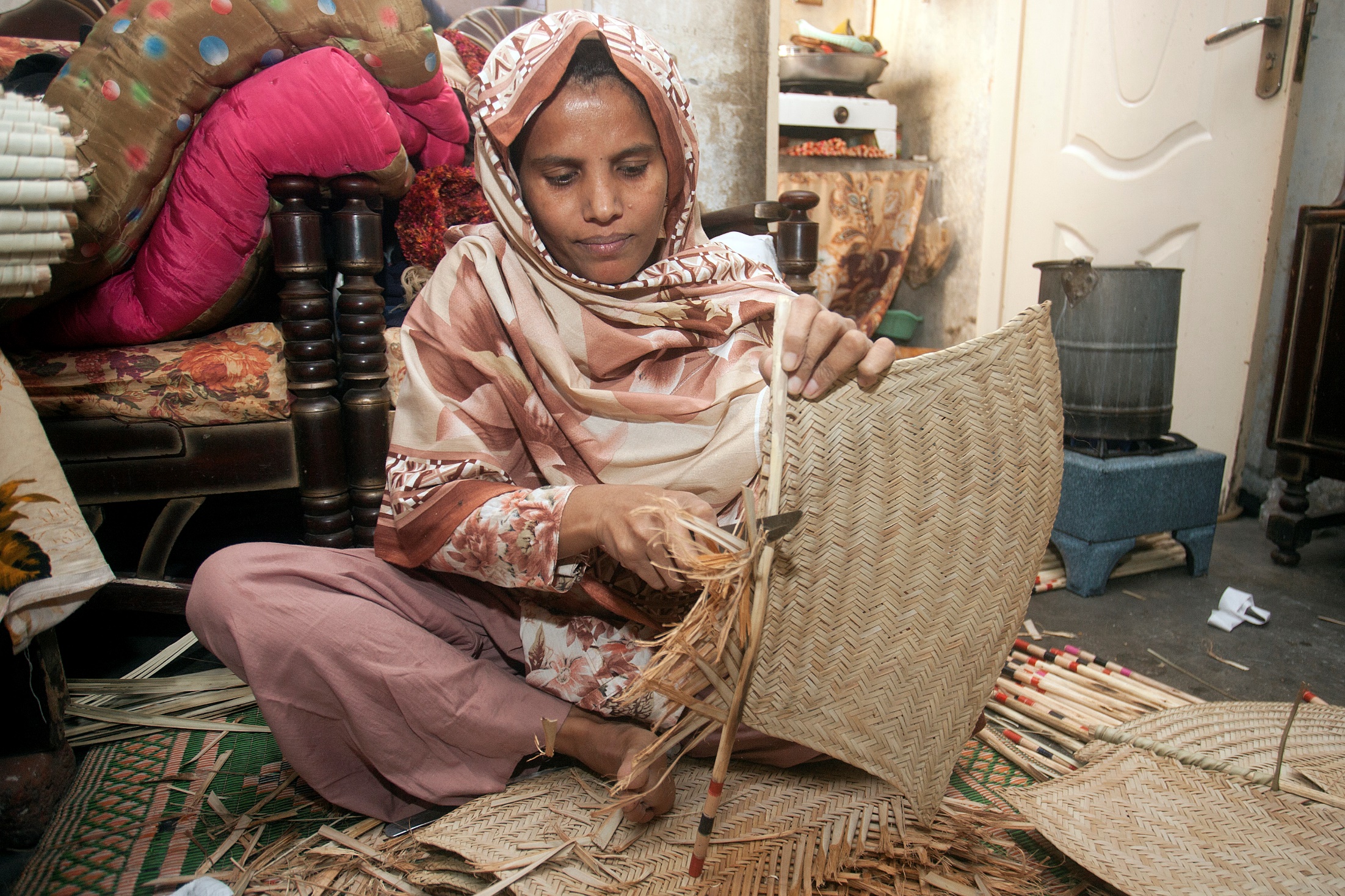 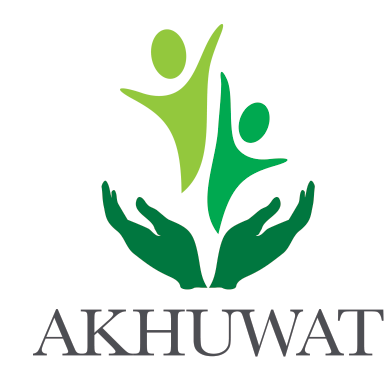 Thank You